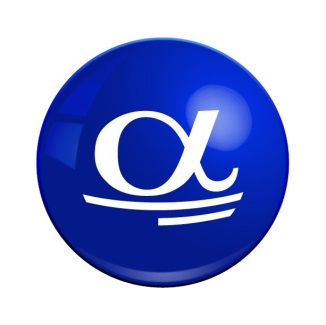 LEZIONE № 003
WWW.ALFASCHOOL.ORG
TEL +79067375098
Школа итальянского языка в Москве
I CONIUGAZIONE

ЧИТАТЬ

Я 	ЧИТАЮ
ТЫ   ЧИТАЕШЬ
ОН    ЧИТАЕТ
МЫ   ЧИТАЕМ
ВЫ    ЧИТАЕТЕ  
ОНИ  ЧИТАЮТ
II CONIUGAZIONE
II спряжение
ГОВОР ИТЬ

Я	 ГОВОРЮ
ТЫ	 ГОВОРИШЬ
ОН	 ГОВОРИТ
МЫ 	 ГОВОРИМ
ВЫ 	 ГОВОРИТЕ  
ОНИ  ГОВОРЯТ
корень  окончание
корень     окончание
1a CONIUGAZIONE

    CANTARE

  IO 	 CANTO
  TU 	 CANTI
  LUI 	 CANTA
  NOI 	 CANTIAMO
  VOI 	 CANTATE
  LORO  CANTANO
3a CONIUGAZIONE


  PARTIRE

     PARTO
     PARTI
     PARTE 
     PARTIAMO
     PARTITE
     PARTONO
2a CONIUGAZIONE

  CREDERE

      CREDO
      CREDI
      CREDE
      CREDIAMO
      CREDETE
      CREDONO
3a CONIUGAZIONE B

    PULIRE

      PULISCO
      PULISCI
      PULISCE
      PULIAMO
      PULITE
      PULISCONO
1e спряжение
3и спряжение
2и спряжение
корень  окончание
корень  окончание
корень  окончание
корень  окончание
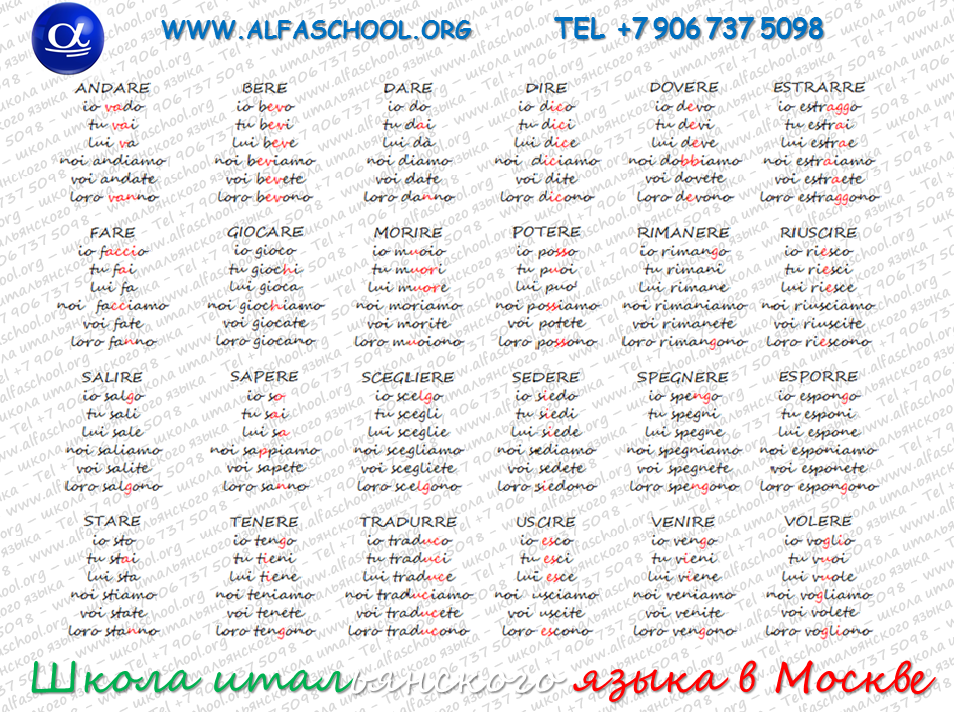 ARRIVEDERCI ALLA
PROSSIMA LEZIONE